Cyber-Physical Industrial Systems
ระบบอุตสาหกรรมไซเบอร์ - กายภาพ
โมดูล 3 เซสชัน 2
พื้นฐานการประมวลผลข้อมูล
บรรยาย
ขั้นตอน DAQ (DAQ steps)
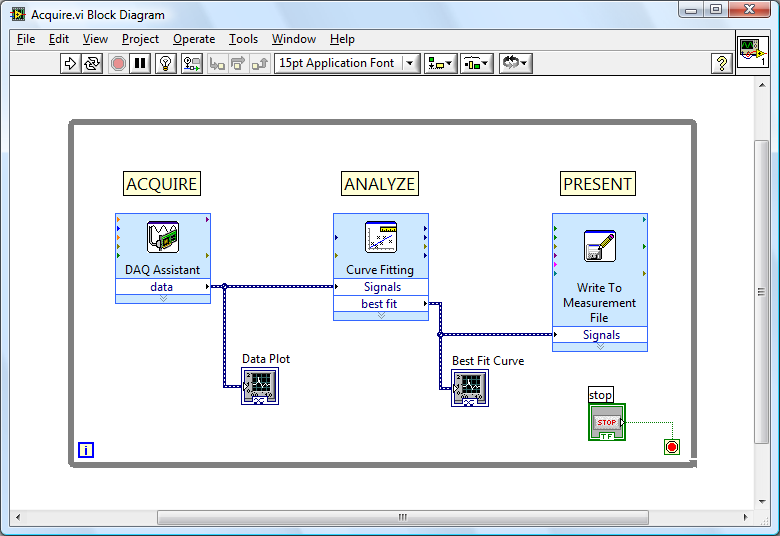 ตัวอย่างการประมวลผลข้อมูล
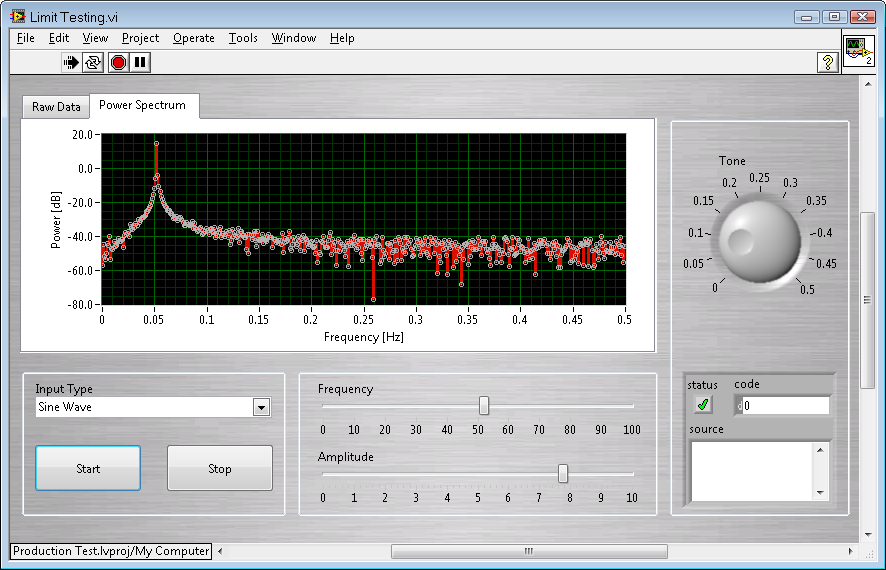 การวิเคราะห์สัญญาณ Express VIs
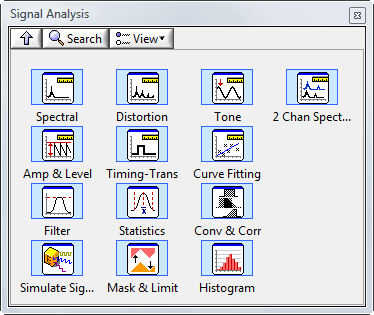 การกำหนดค่าการวัด
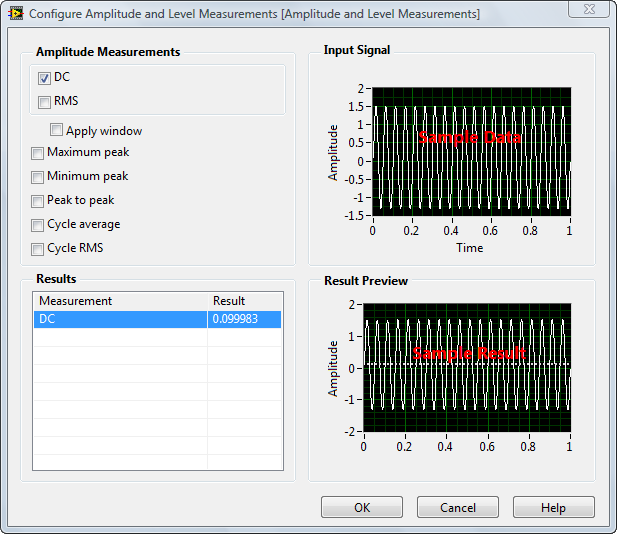 http://www.ni.com/tutorial/9319/en/
การกำหนดค่าตัวกรอง
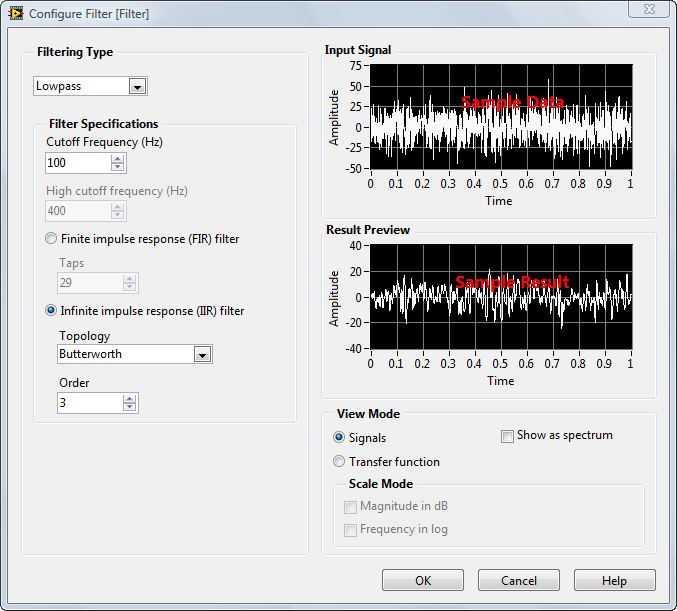 การกำหนดค่าตัวอย่าง (Sample configuration)
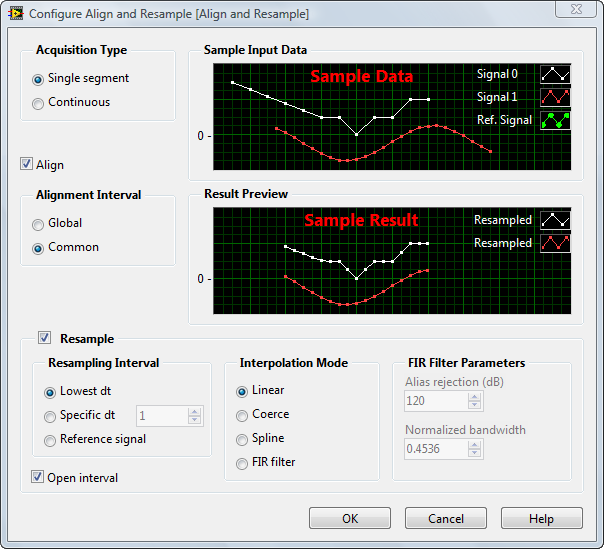 VI การวิเคราะห์สเปกตรัม
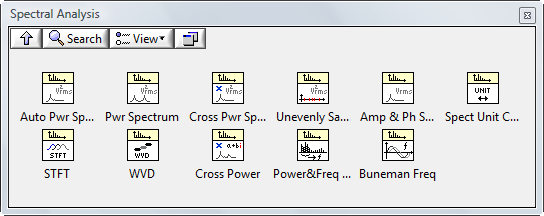 สเปกตรัมพลังงานอัตโนมัติ VI (Auto Power Spectrum VI)
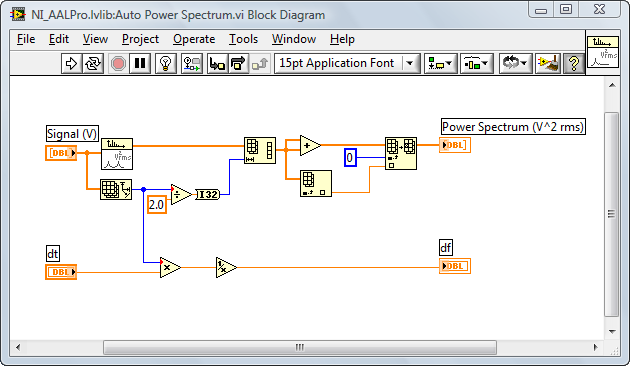 ตัวอย่าง: ความพอดีคงที่ของสปริงแบบไม่เชิงเส้น(Nonlinear spring constant fit)
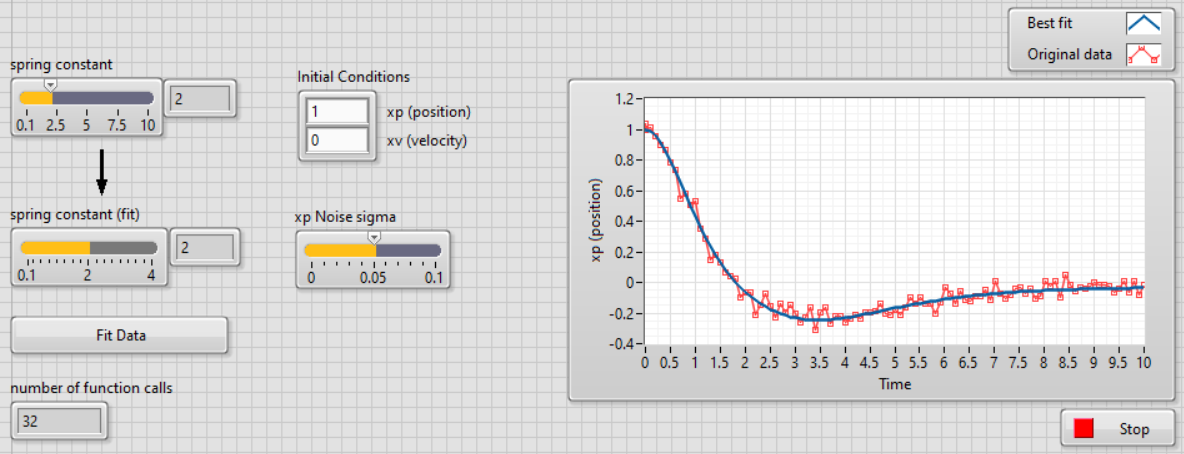 ตัวอย่าง: ความพอดีคงที่ของสปริงแบบไม่เชิงเส้น(Nonlinear spring constant fit)
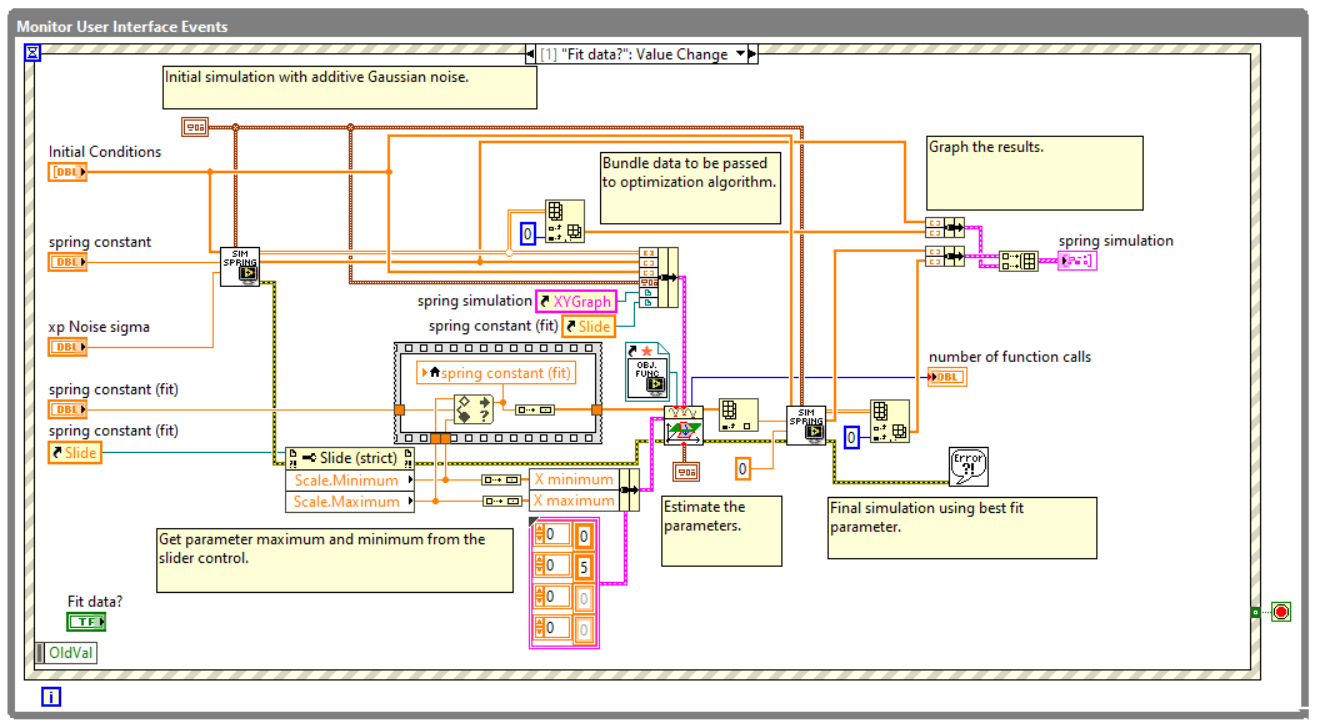 ตัวอย่าง: การตรวจจับล้อรถไฟ
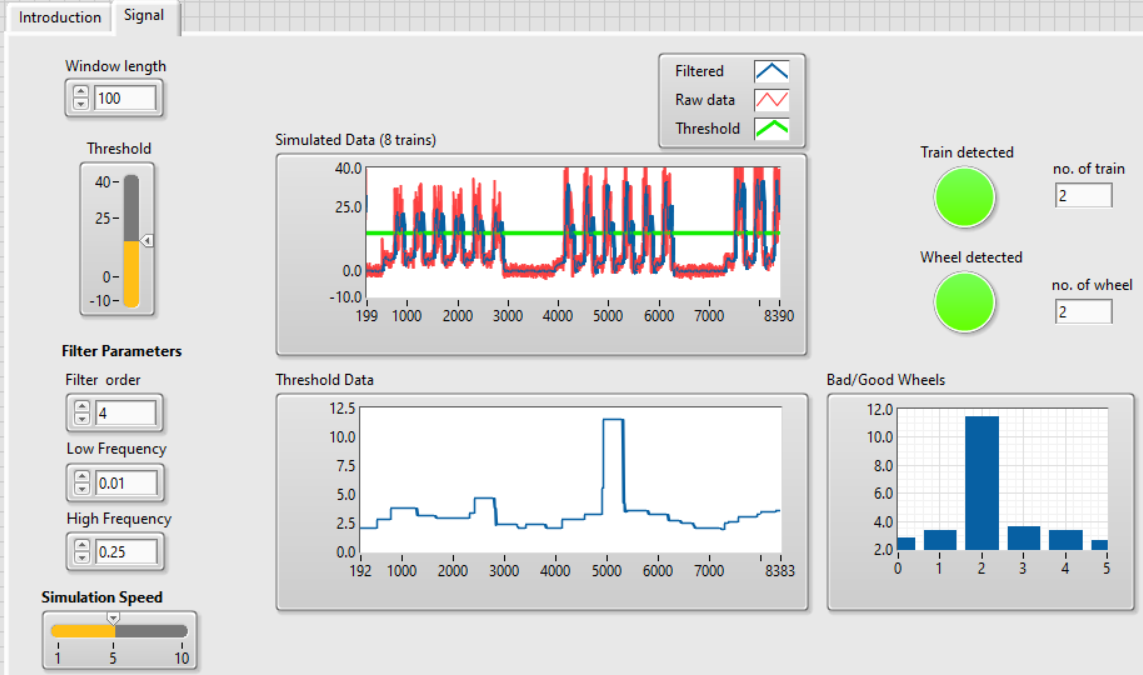 ตัวอย่าง: สเปกตรัมกำลัง (Power spectrum)
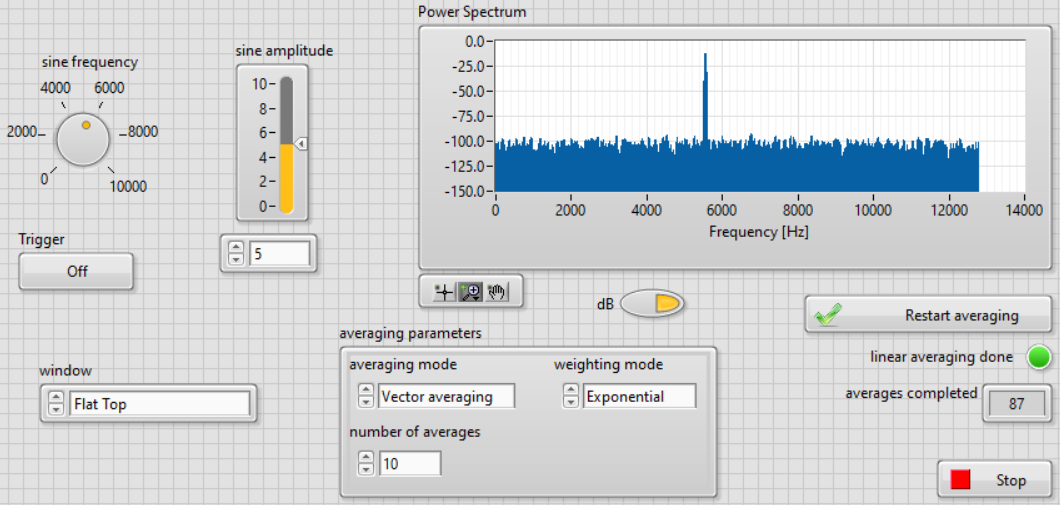